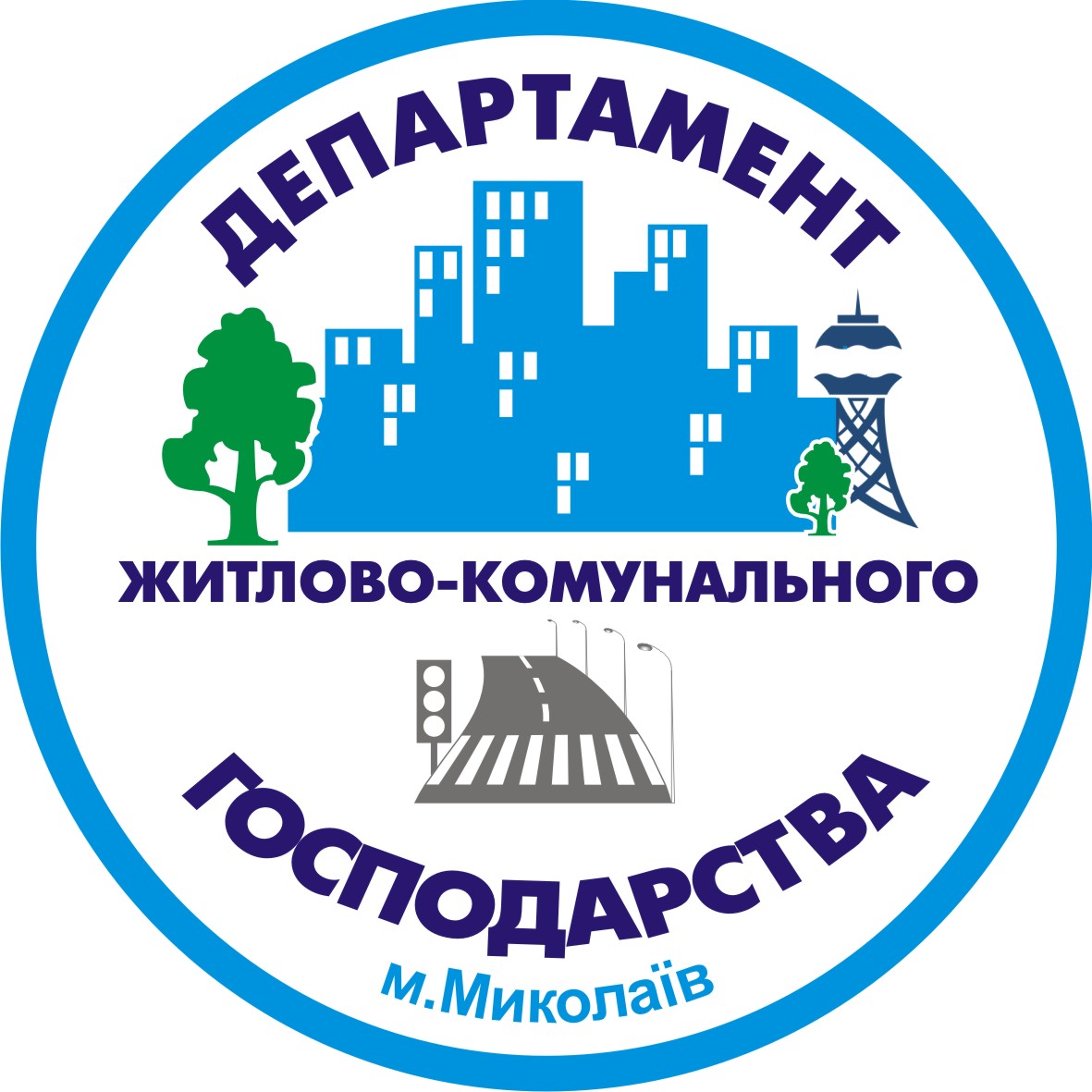 Звіт департаменту житлово-комунального господарства Миколаївської міської ради про виконання міського бюджету за 2018 рік.
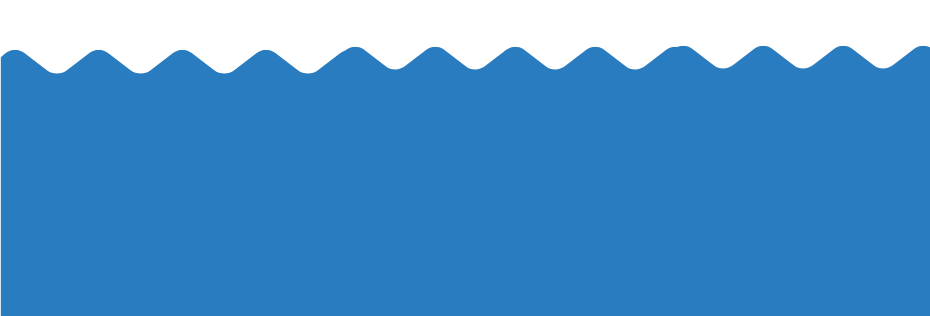 м. Миколаїв 
2019
Структура планових видатків та освоєння коштів в розрізі галузей житлово-комунального господарства Миколаєва за 2018 рік.
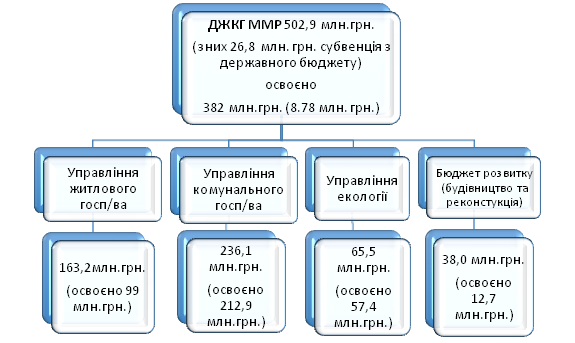 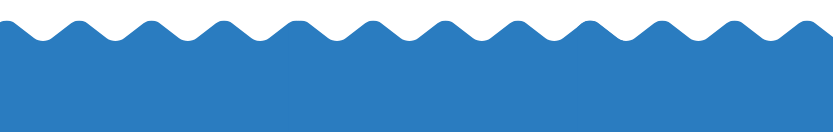 [Speaker Notes: Загалом обсяг фінансування у 2018 році був нижчим ніж у 2017 та 2016 роках. Відповідно до розподілу коштів департаменту ЖКГ (з урахуванням всіх змін)  було затверджено на обслуговування та ремонт житлового фонду міста, вуличної інфраструктури, будівництво та реконструкцію об’єктів життєзабезпечення, рекреаційних зон, заходи щодо безпечного співіснування людей та тварин - 523,5 млн. грн. (у т.ч.  на оплату праці апарату та фахівців технагляду 19,4 млн.грн.)]
Розподіл використаних коштів за напрямками діяльності:
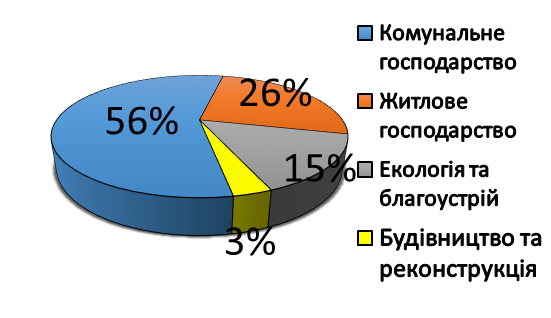 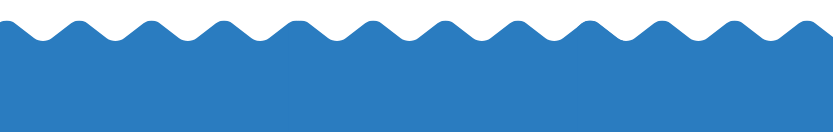 [Speaker Notes: Загалом обсяг фінансування у 2018 році був нижчим ніж у 2017 та 2016 роках. Відповідно до розподілу коштів департаменту ЖКГ (з урахуванням всіх змін)  було затверджено на обслуговування та ремонт житлового фонду міста, вуличної інфраструктури, будівництво та реконструкцію об’єктів життєзабезпечення, рекреаційних зон, заходи щодо безпечного співіснування людей та тварин - 523,5 млн. грн. (у т.ч.  на оплату праці апарату та фахівців технагляду 19,4 млн.грн.)]
Динаміка фінансування департаменту ЖКГ на обслуговування та ремонт житлового фонду міста, вуличної інфраструктури, будівництво та реконструкцію об’єктів життєзабезпечення, рекреаційних зон, заходи щодо безпечного співіснування людей та тварин за минулі 4 роки.
Аналіз тенденції
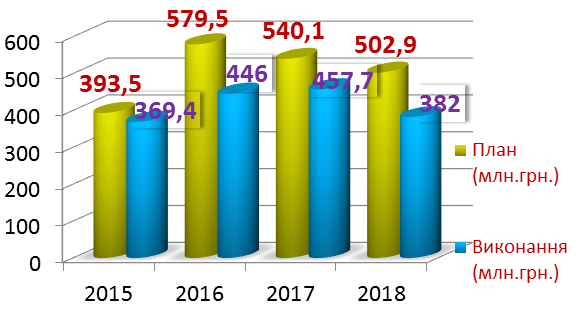 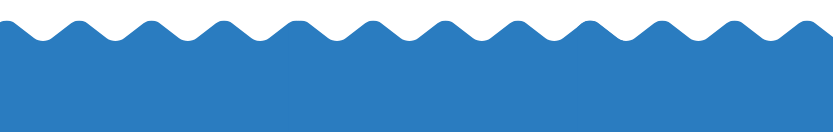 [Speaker Notes: Загалом обсяг фінансування у 2018 році був нижчим ніж у 2017 та 2016 роках. Відповідно до розподілу коштів департаменту ЖКГ (з урахуванням всіх змін)  було затверджено на обслуговування та ремонт житлового фонду міста, вуличної інфраструктури, будівництво та реконструкцію об’єктів життєзабезпечення, рекреаційних зон, заходи щодо безпечного співіснування людей та тварин - 523,5 млн. грн. (у т.ч.  на оплату праці апарату та фахівців технагляду 19,4 млн.грн.)]
На 2018 рік для забезпечення утримання, обслуговування, ремонту житлового фонду міста передбачено видатки в розмірі 160,05 млн. грн., профінансовано та освоєно 98,3 млн.грн. (60,7%).
Житлове господарство
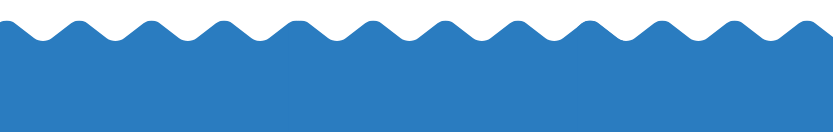 [Speaker Notes: Загалом обсяг фінансування у 2018 році був нижчим ніж у 2017 та 2016 роках. Відповідно до розподілу коштів департаменту ЖКГ (з урахуванням всіх змін)  було затверджено на обслуговування та ремонт житлового фонду міста, вуличної інфраструктури, будівництво та реконструкцію об’єктів життєзабезпечення, рекреаційних зон, заходи щодо безпечного співіснування людей та тварин - 523,5 млн. грн. (у т.ч.  на оплату праці апарату та фахівців технагляду 19,4 млн.грн.)]
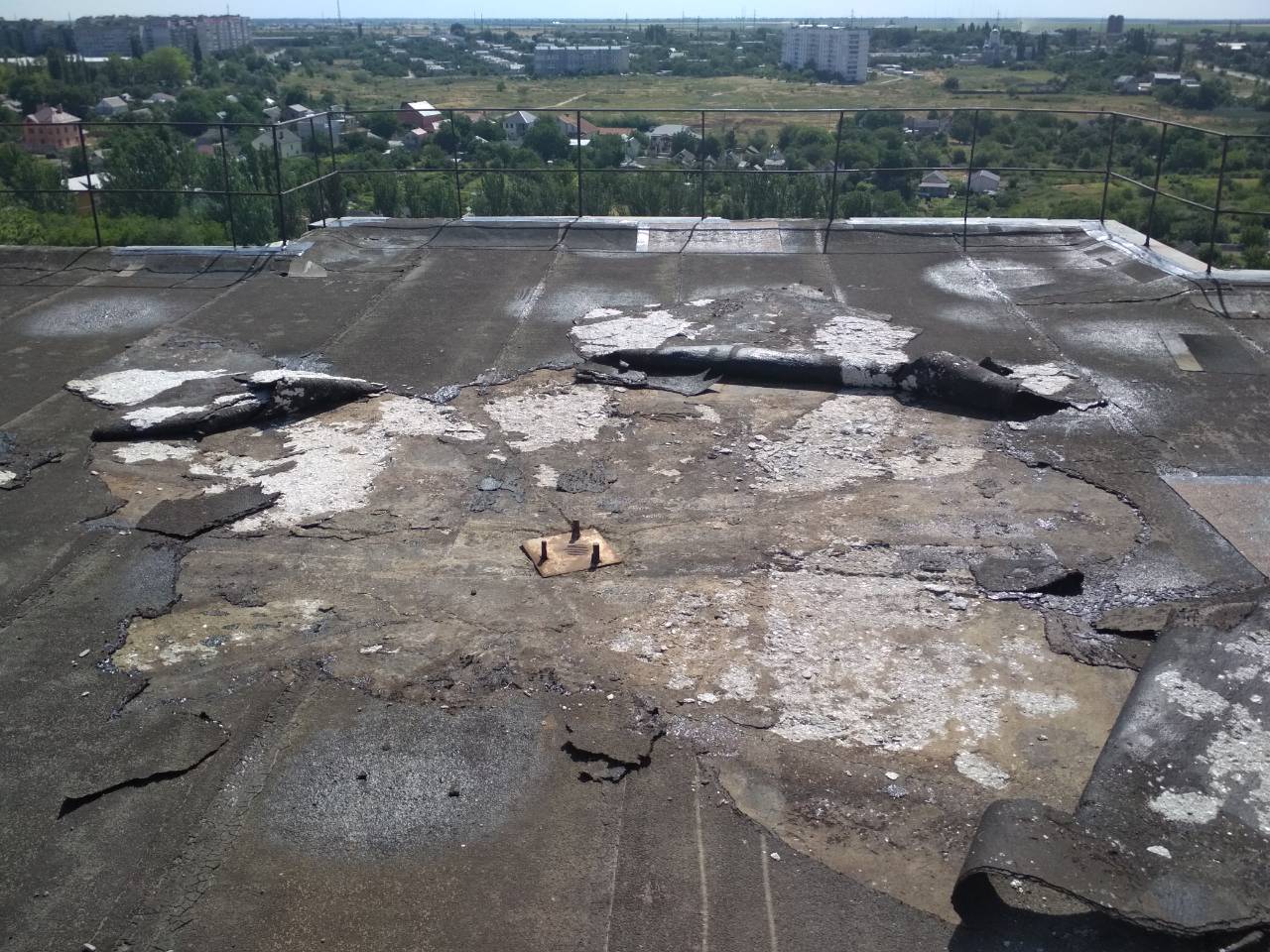 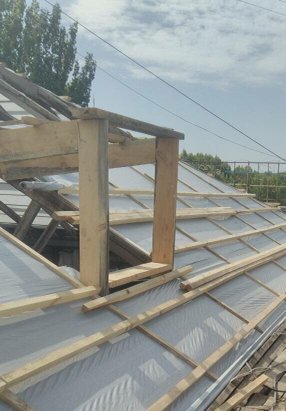 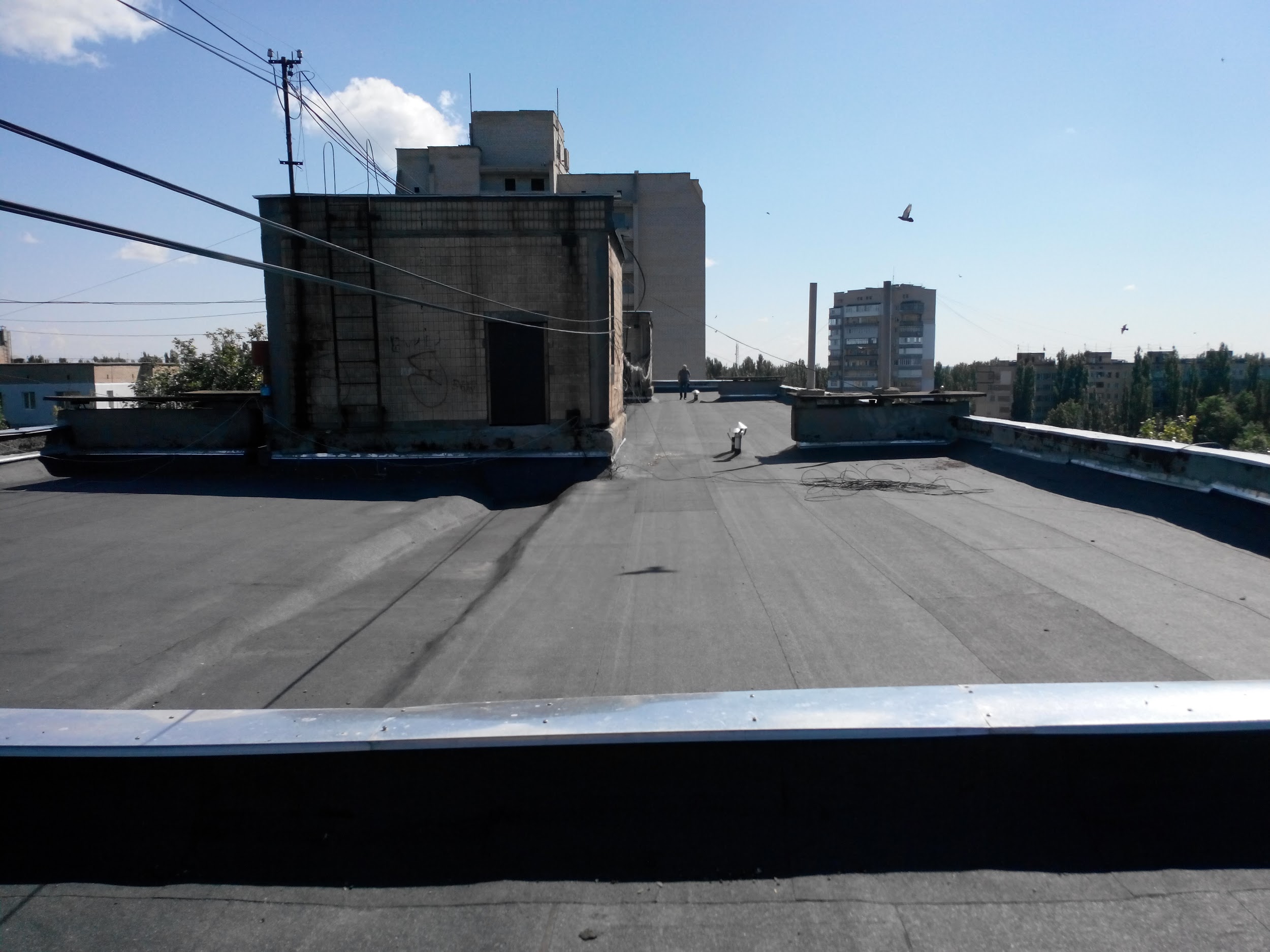 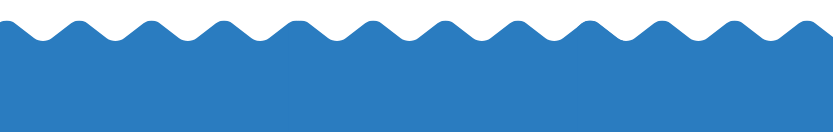 [Speaker Notes: Загалом обсяг фінансування у 2018 році був нижчим ніж у 2017 та 2016 роках. Відповідно до розподілу коштів департаменту ЖКГ (з урахуванням всіх змін)  було затверджено на обслуговування та ремонт житлового фонду міста, вуличної інфраструктури, будівництво та реконструкцію об’єктів життєзабезпечення, рекреаційних зон, заходи щодо безпечного співіснування людей та тварин - 523,5 млн. грн. (у т.ч.  на оплату праці апарату та фахівців технагляду 19,4 млн.грн.)]
2018 рік для забезпечення благоустрою міста, збереження та утримання на належному рівні об'єктів зеленого господарства, налагодження безпечного співіснування людей і тварин в місті Миколаєві, реалізації проектів соціально-економічного розвитку, реалізації екологічної політики міста передбачено видатки в розмірі 65,5 млн. грн., профінансовано та освоєно   57,4 млн.грн.(87,6%).
Збереження та утримання об'єктів зеленого господарства, реалізація екологічної політики міста
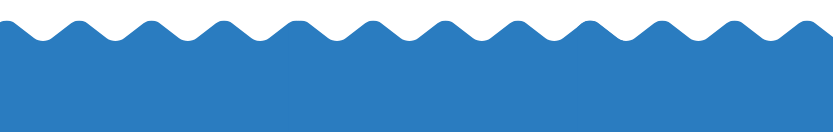 [Speaker Notes: Загалом обсяг фінансування у 2018 році був нижчим ніж у 2017 та 2016 роках. Відповідно до розподілу коштів департаменту ЖКГ (з урахуванням всіх змін)  було затверджено на обслуговування та ремонт житлового фонду міста, вуличної інфраструктури, будівництво та реконструкцію об’єктів життєзабезпечення, рекреаційних зон, заходи щодо безпечного співіснування людей та тварин - 523,5 млн. грн. (у т.ч.  на оплату праці апарату та фахівців технагляду 19,4 млн.грн.)]
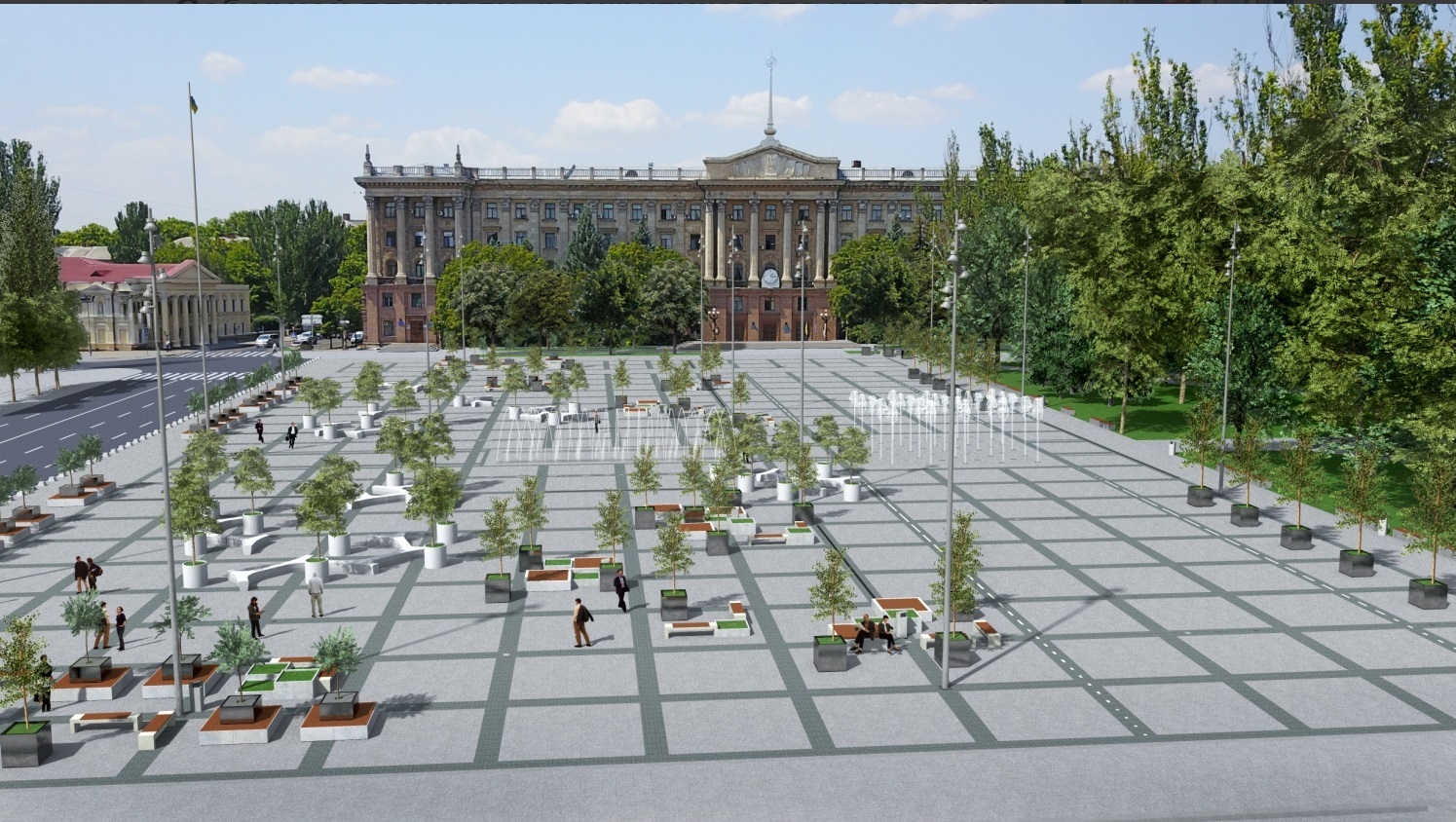 Проект реконструкції 
Соборної площі
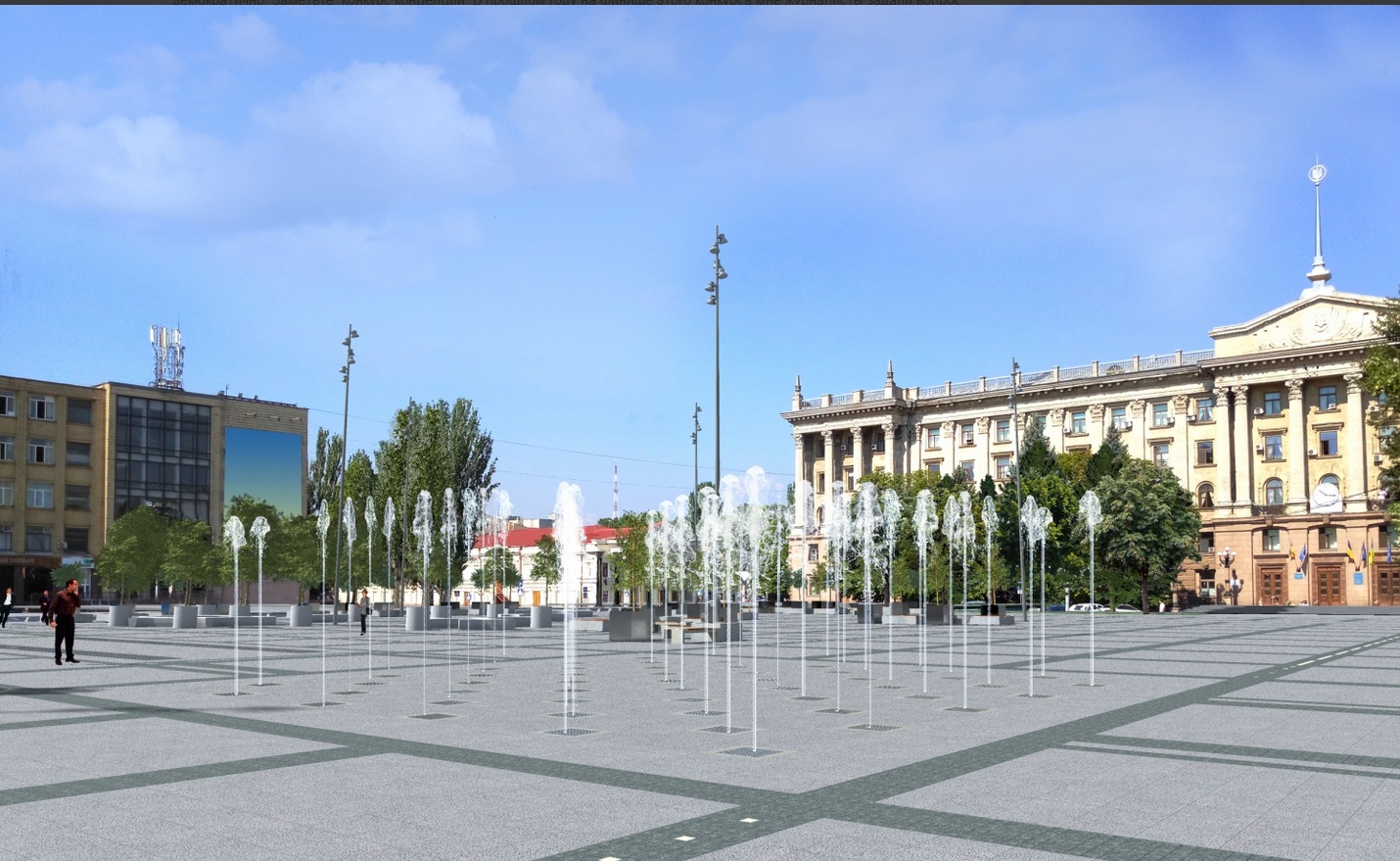 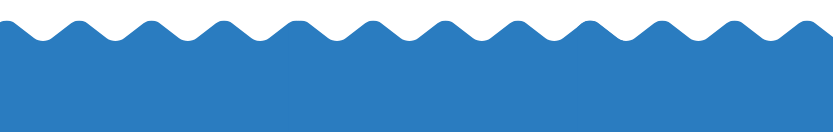 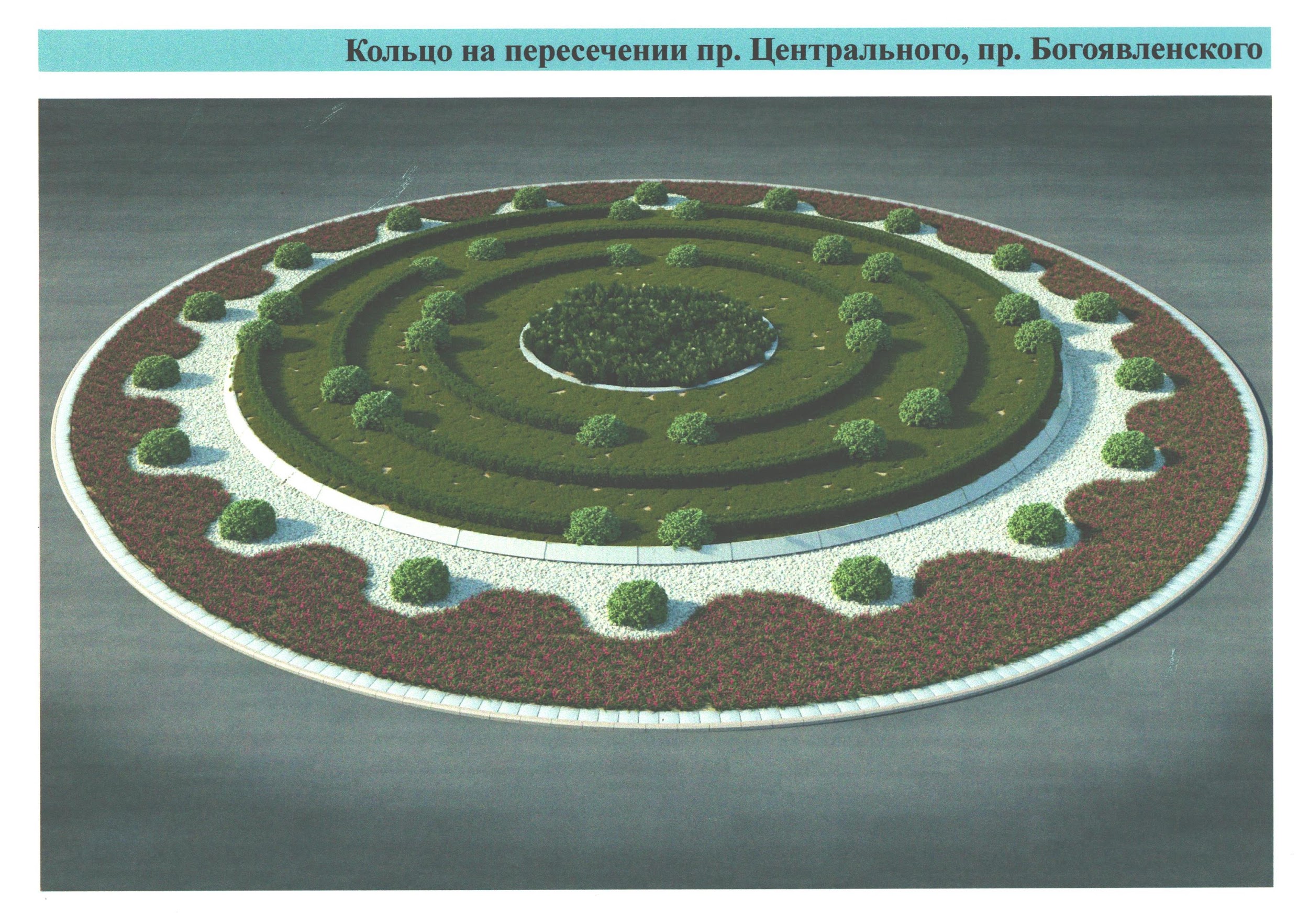 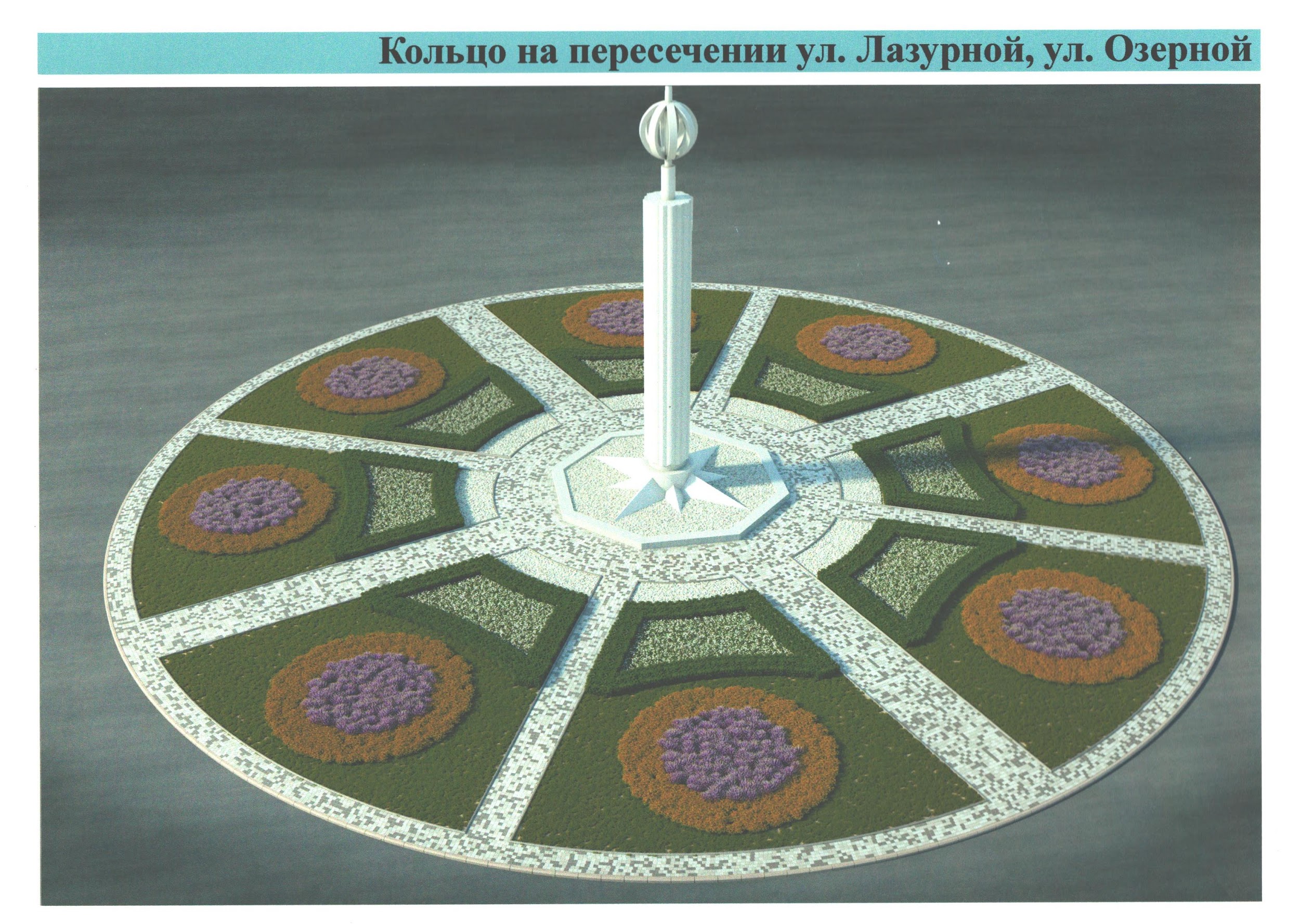 Проекти  реконструкції 
благоустрою кіл
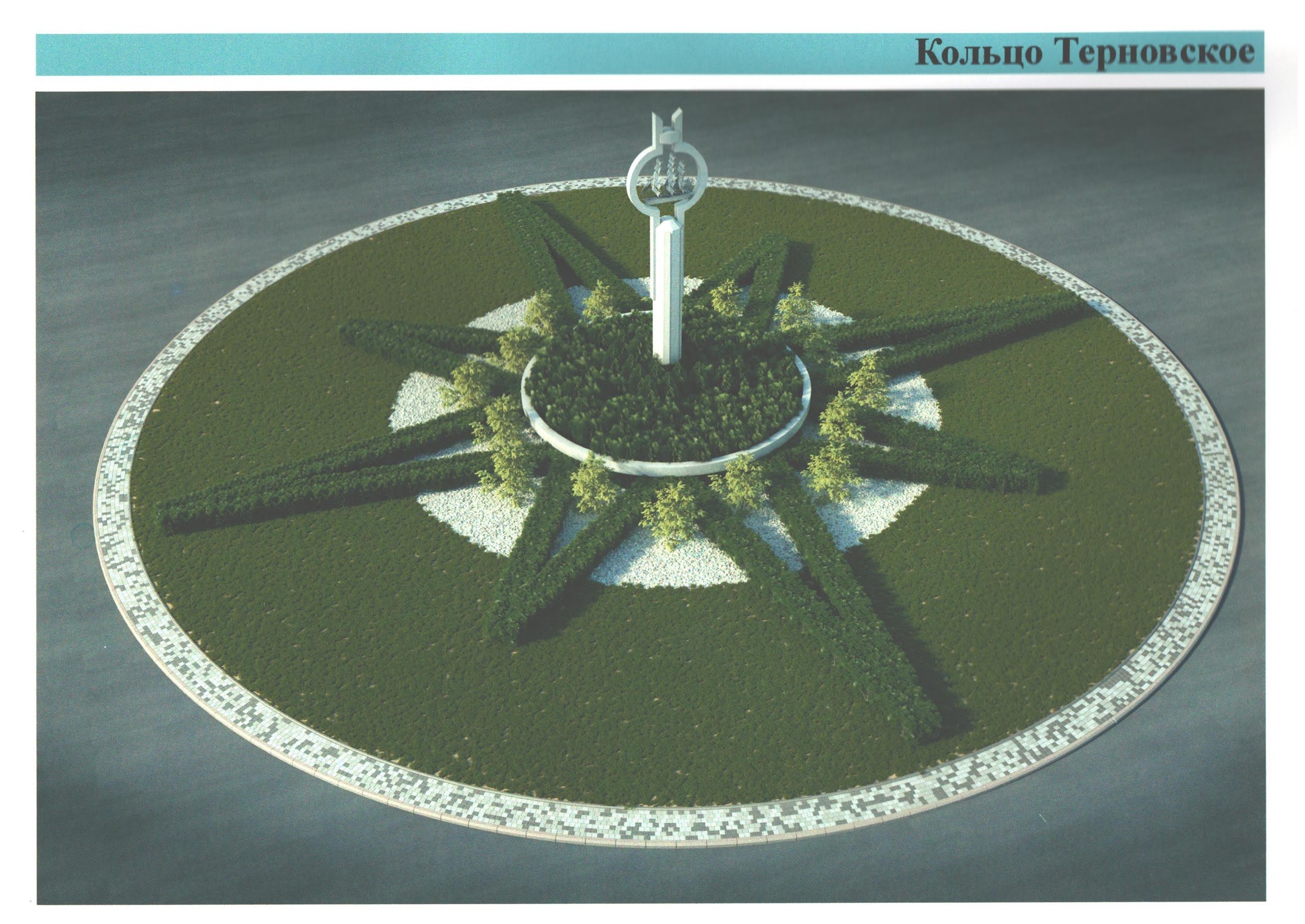 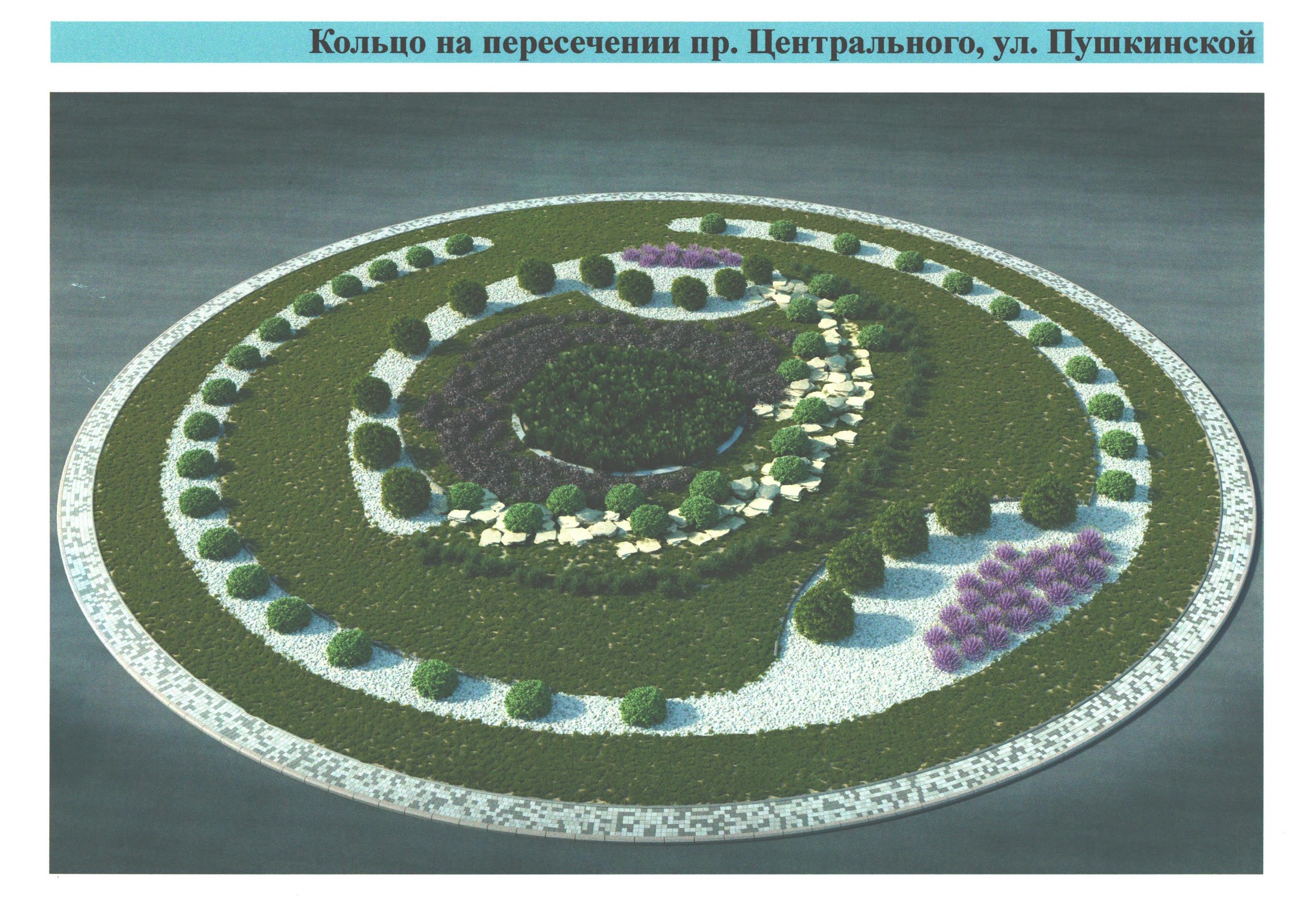 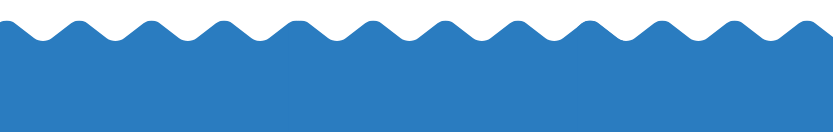 В 2018 році для забезпечення утримання, обслуговування, ремонту об’єктів благоустрою міста, дорожньої інфраструктури передбачено видатки в сумі 170,76 млн. грн., профінансовано  та освоєно 146,46 млн.грн.(86%).
Комунальне господарство
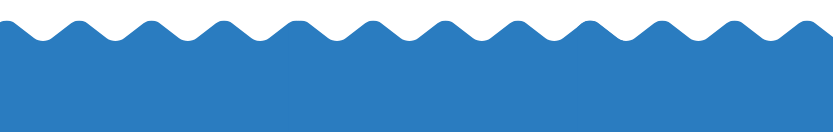 [Speaker Notes: Загалом обсяг фінансування у 2018 році був нижчим ніж у 2017 та 2016 роках. Відповідно до розподілу коштів департаменту ЖКГ (з урахуванням всіх змін)  було затверджено на обслуговування та ремонт житлового фонду міста, вуличної інфраструктури, будівництво та реконструкцію об’єктів життєзабезпечення, рекреаційних зон, заходи щодо безпечного співіснування людей та тварин - 523,5 млн. грн. (у т.ч.  на оплату праці апарату та фахівців технагляду 19,4 млн.грн.)]
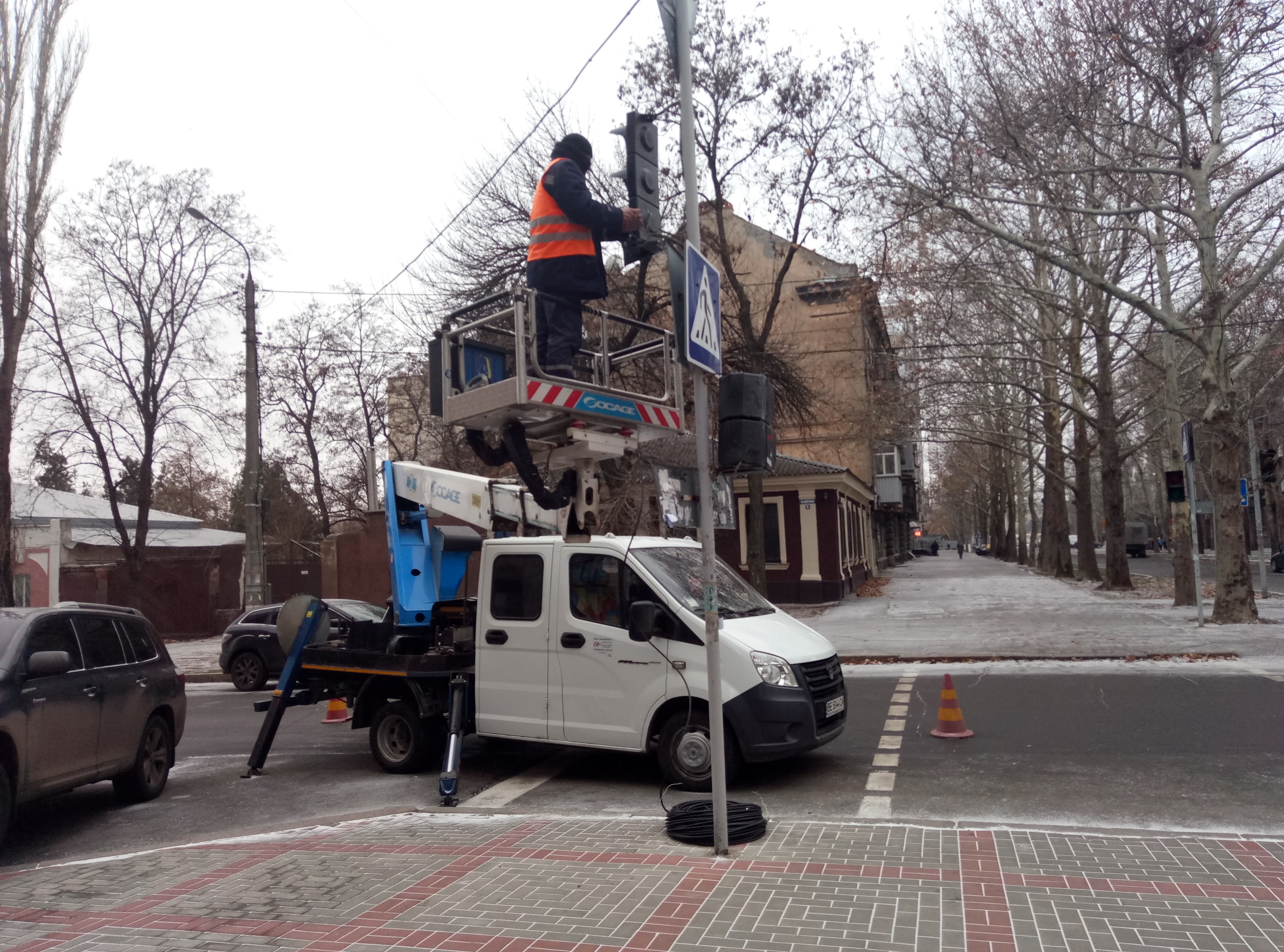 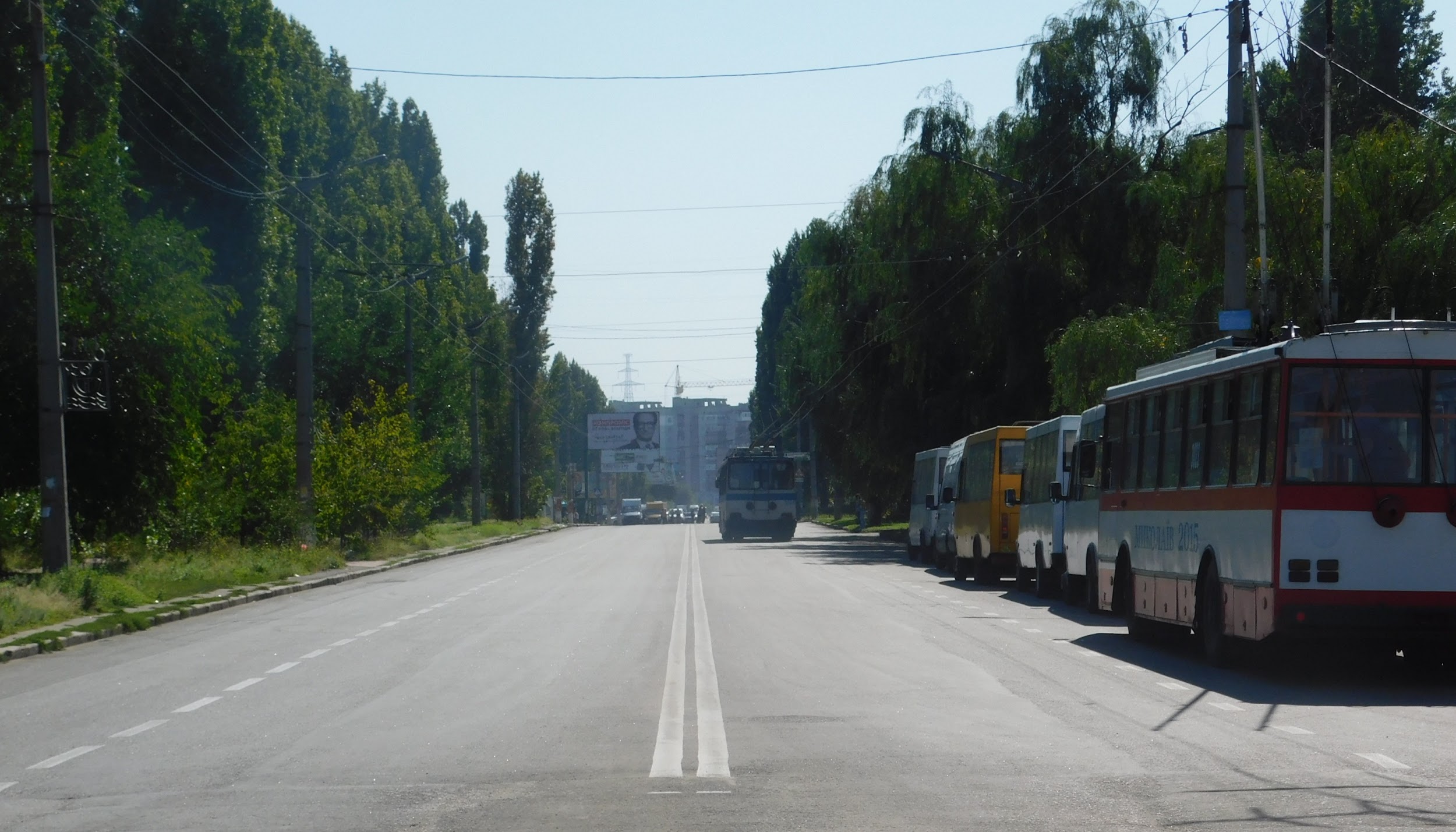 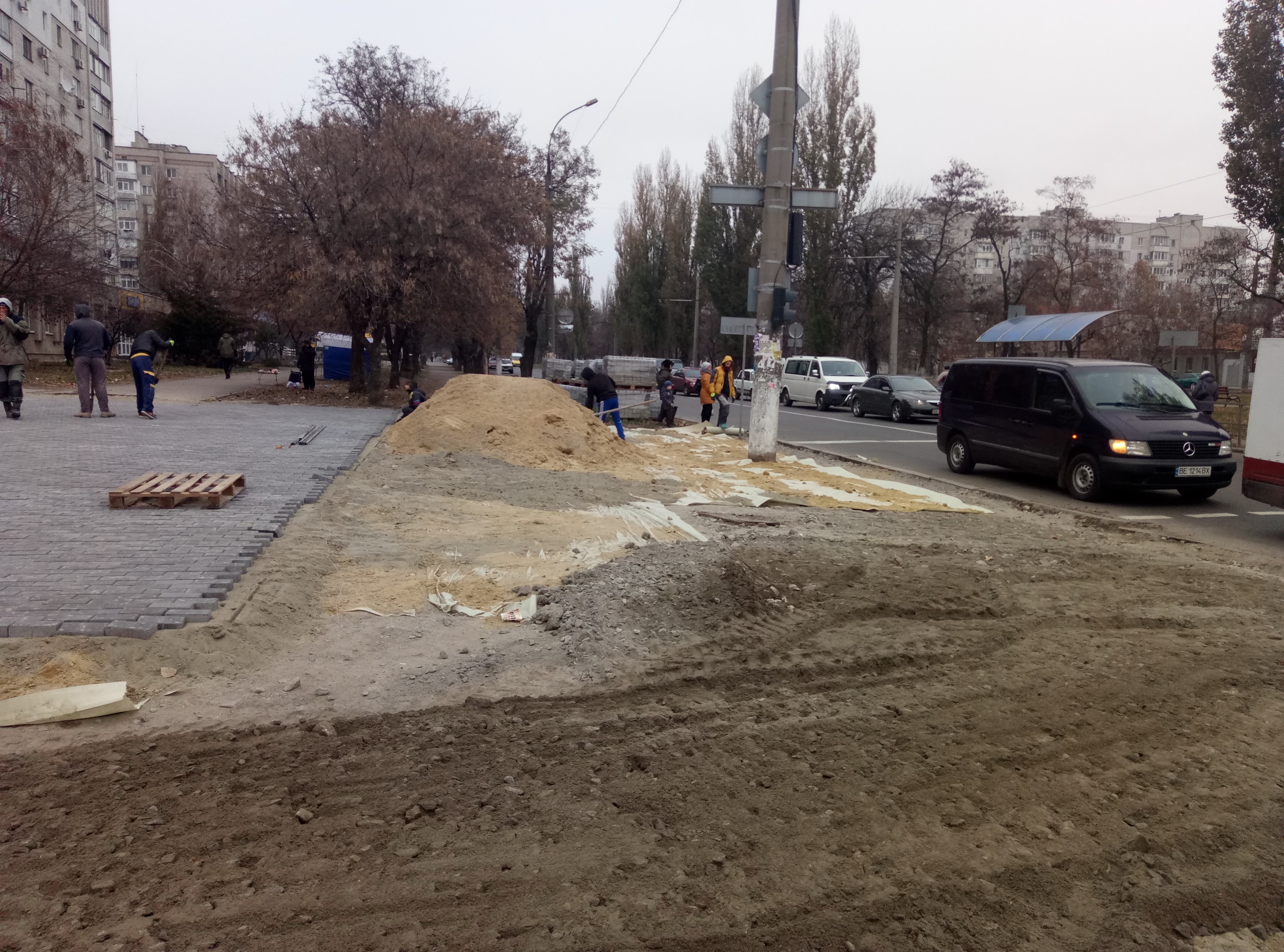 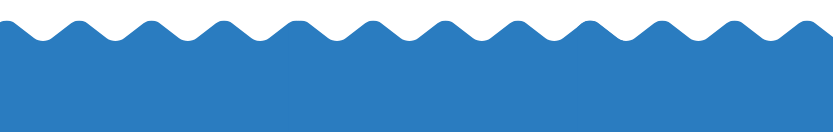 З 3447 багатоквартирних будинків:
680 будинків, що обслуговують ОСББ;
1933 багатоквартирних будинків,  що обслуговують житлово-експлуатаційні підприємства міста;
834 багатоквартирних будинків,  що обслуговує управляюча компанія.

В багатоквартирних житлових будинках нараховується 2520 ліфтів, у тому числі у житлових будинках ОСББ та ЖБК - 932 ліфти.     
На даний час у житлових будинках міста 85% ліфтів відпрацювали нормативний термін експлуатації (25 років) та  потребують капітального ремонту або повної заміни.

1581 будинки мають системи центрального опалення.

У наявності аварійного житла –  74 квартири, загальною площею 3196,4 кв.м, старого житла –  171 квартира, загальною площею 6464,7 кв.м, непридатного до проживання – 34 квартири, загальною площею 2053,8 кв.м.

На сьогодні потребують невідкладного ремонту:
покрівлі - 757 будинків (496,6 тис. кв.м.);
внутрішньобудинкові системи водопостачання – 445 будинків,
внутрішньобудинкові системи водовідведення – 357 будинків,
внутрішньобудинкові системи електропостачання – 298 будинків,
внутрішньобудинкові системи опалення – 254 будинків,
фасади – 285 будинків;
міжпанельні стики – 144 будинків.
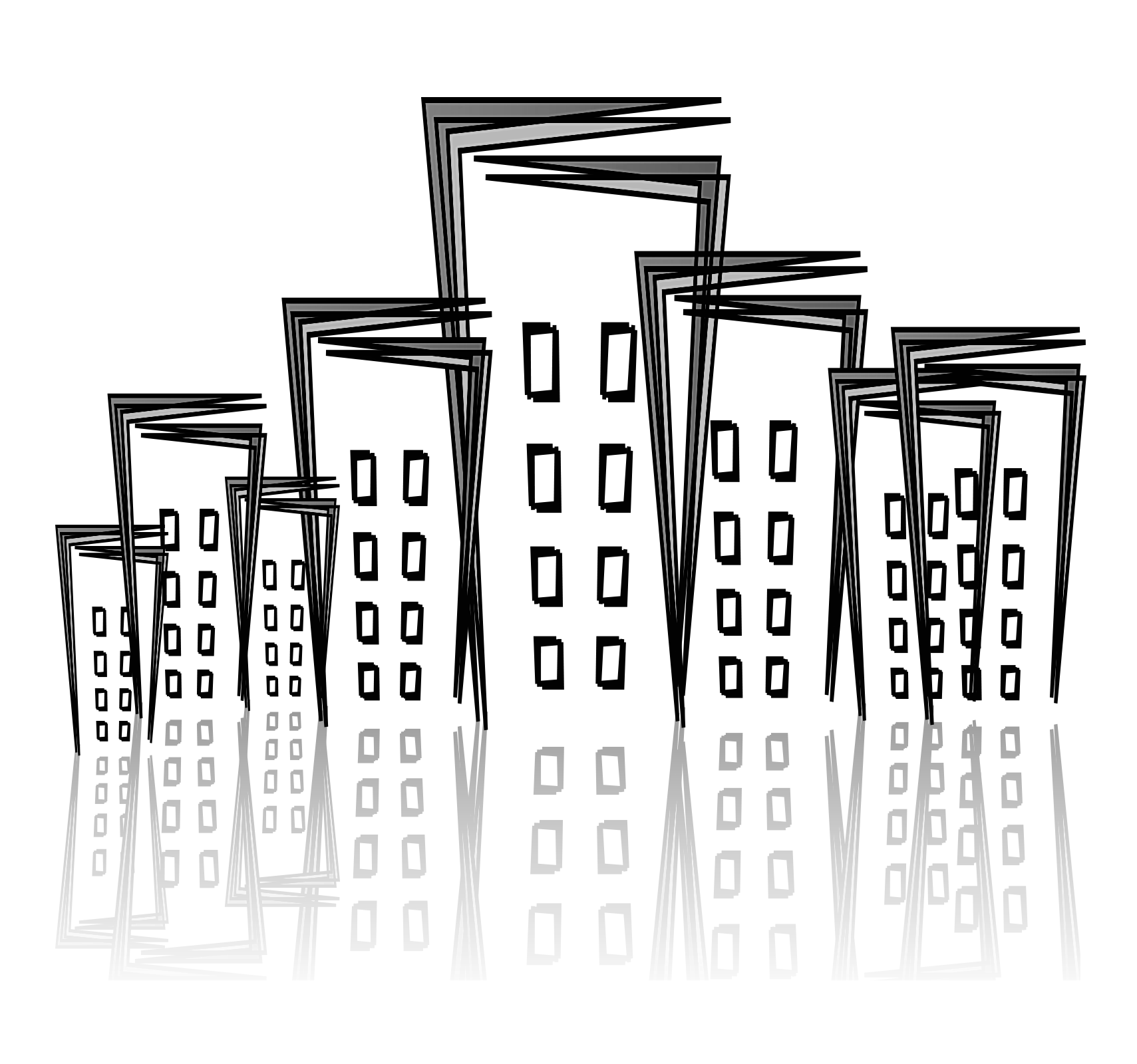 Характеристика багатоквартирного житлового фонду:
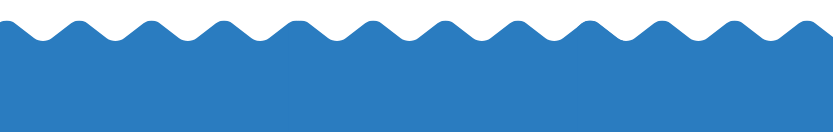 Ремонт міських штучних споруд (мости)
Безпека в місті:
Продовження ремонту доріг 
Будівництво та реконструкція світлофорів 
Ремонт зовнішнього освітлення (заміна на LED освітлення)
Закінчення будівництва тролейбусної лінії у мкр. Намив;
Продовження процедури переведення мешканців гуртожитків на пряме абонентське обслуговування до АТ «Миколаївобленерго».
Подальша реалізація заходів щодо ефективного управління багатоповерховими будинками, розвиток ОСББ;
Проведення інвентаризації об’єктів житлово-комунального господарства  (дороги, пляж, парки, зелені насадження, тощо) та виготовлення відповідної документації;
Реалізація проектів з капітального ремонту благоустрою кілець (7 об’єктів).
Цілі і пріоритети фінансування на 2019  рік:
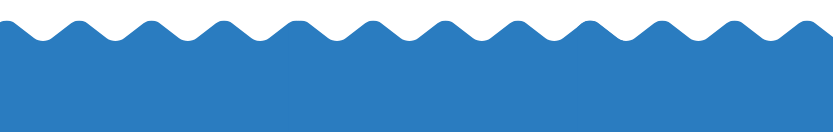 Розробка проектів Флотского бульвару та Парку Перемоги
Продовження роботи за наступними проектами:
скверу подвигу ліквідаторів аварії на ЧАЕС, скверу ім. В.І. Коренюгіна
скверу «Вітовський»
скверу «Каштановий»
бульварної частини пр. Центральний від вул. Садової до пр. Богоявленський
Визначення стратегії  поводження з собаками та котами в м. Миколаєві;
Доопрацювання правил благоустрою до вимог сьогодення.
Цілі і пріоритети фінансування на 2019  рік:
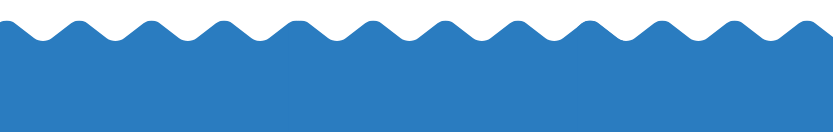 Дякуємо за увагу!
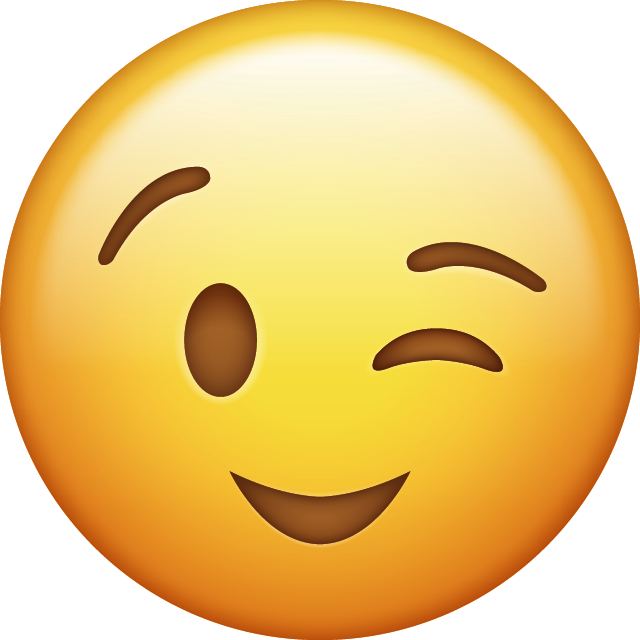 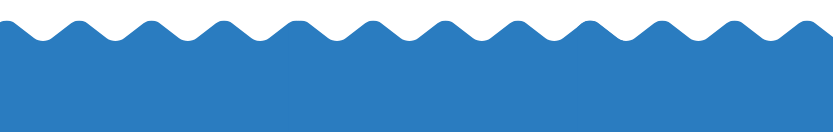 [Speaker Notes: Загалом обсяг фінансування у 2018 році був нижчим ніж у 2017 та 2016 роках. Відповідно до розподілу коштів департаменту ЖКГ (з урахуванням всіх змін)  було затверджено на обслуговування та ремонт житлового фонду міста, вуличної інфраструктури, будівництво та реконструкцію об’єктів життєзабезпечення, рекреаційних зон, заходи щодо безпечного співіснування людей та тварин - 523,5 млн. грн. (у т.ч.  на оплату праці апарату та фахівців технагляду 19,4 млн.грн.)]